Закон отражения света
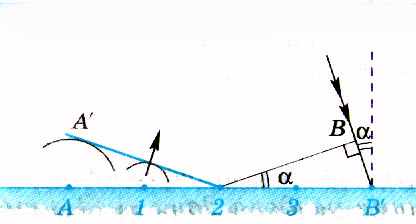 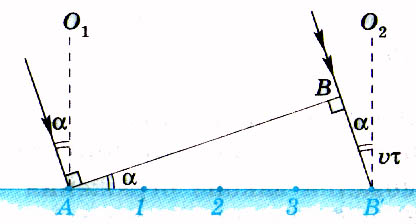 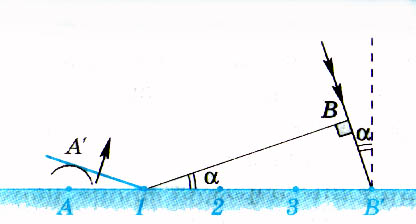 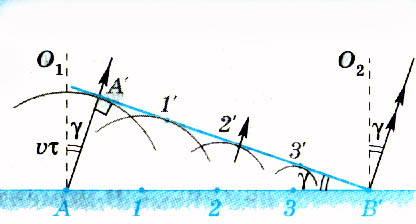 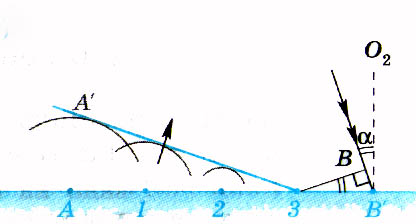 Закон отражения света
Луч падающий, луч отражённый и перпендикуляр в точку падения луча – лежат в одной плоскости
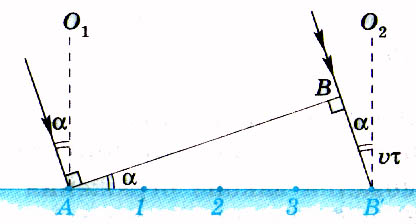 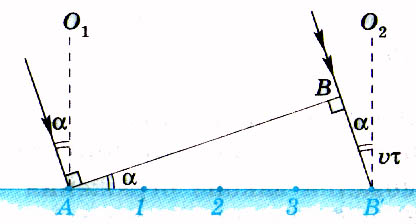 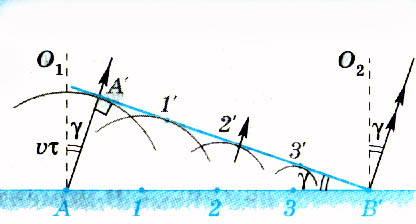 Угол α = углу γ